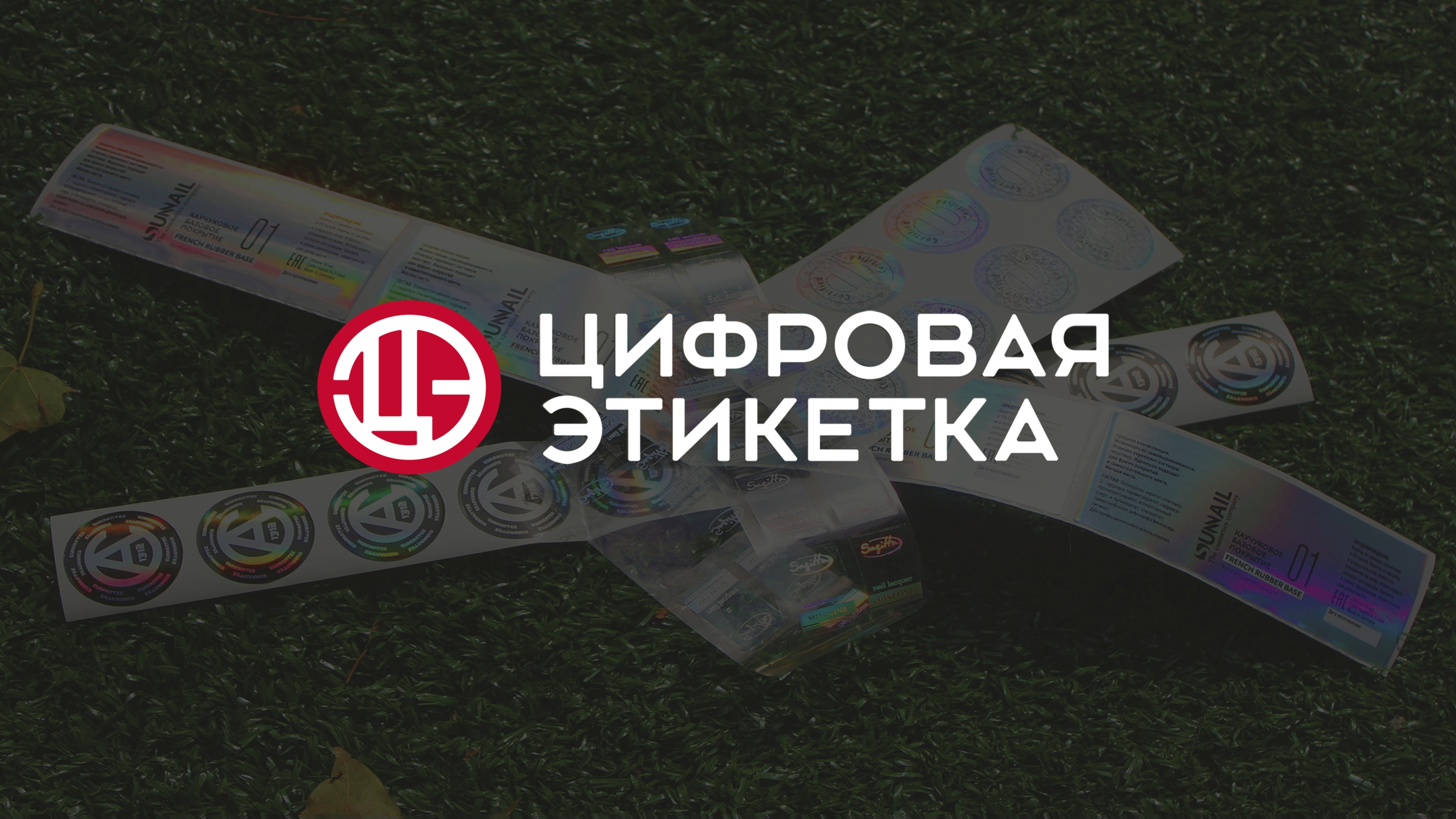 этикеточные решения для бизнеса любого масштаба
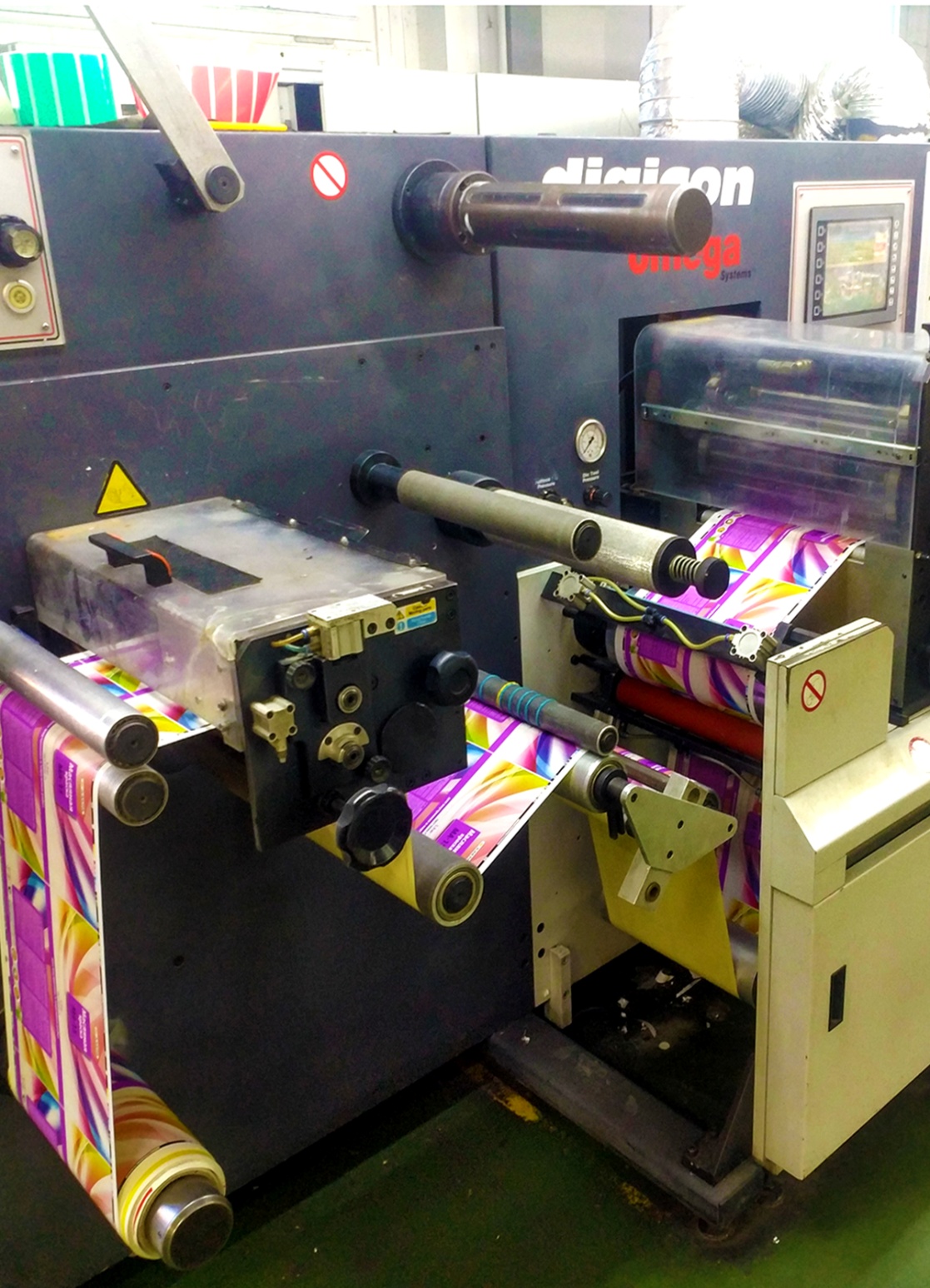 О НАШЕЙ ТИПОГРАФИИ
Мы - гибридная типография полного цикла: (цифровая + флексопечать), оказываем услуги по печати рулонной самоклеящейся этикетки.
Некоторые особенности оборудования: 
Печать до 14 красок линиатурой до 230 lpi
Многостраничная этикетка
Печать по клеевому слою
Тиснение фольгой
Выпуклые и вогнутые элементы (конгрев, блинтование)
3D Тиснение
Выборочное лакирование
Тактильная лакировка (рельефная и выпуклая поверхность)
Soft Touch покрытие
Скретч слой (scretch off) - защитный слой
Надсечки и перфорация
IML (вплавляемые) этикетки
Этикетки для пломбирования.

За годы работы нами накоплен гигантский опыт. А мощные возможности оборудования позволяют с уверенностью утверждать: 
«В этикетке мы можем все!»
ПОЧЕМУ ВЫБИРАЮТ НАС
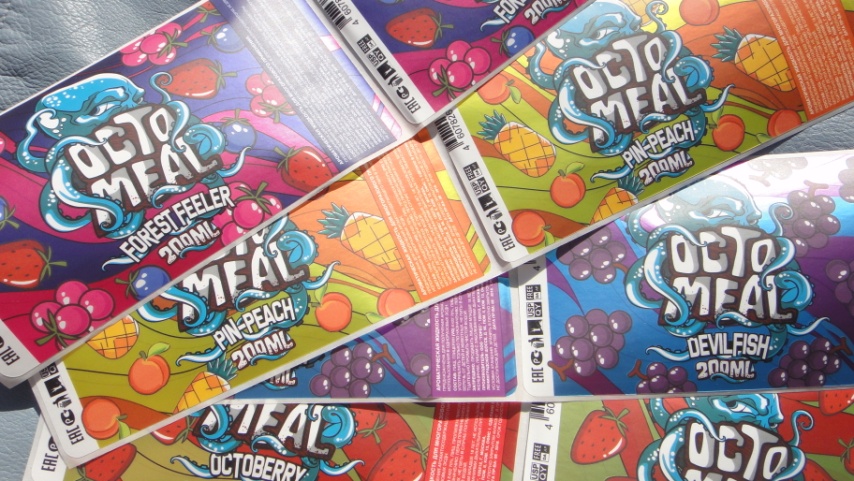 Изготовление тиражей любого объема и сложности

Любое  количество этикеток внутри каждого вида, от малых до  промышленных. 

Предлагаем эксклюзивные решения постпечатной обработки этикеток

Печатаем этикетки CTM, Private Label и Limited edition

Изготовление тиражной  пробы и пробных тиражей самоклеящихся этикеток для запуска новых видов		 	
 Помогаем StartUp проектам, которые только выводят на рынок новые продукты

При последующих заказах, клиенты могут заказать из всего многообразия своих самоклеящихся этикеток только те  этикетки, которые необходимы на данный момент, не печатая их  впрок, оптимизируя свою логистику и складские запасы готовой  продукции
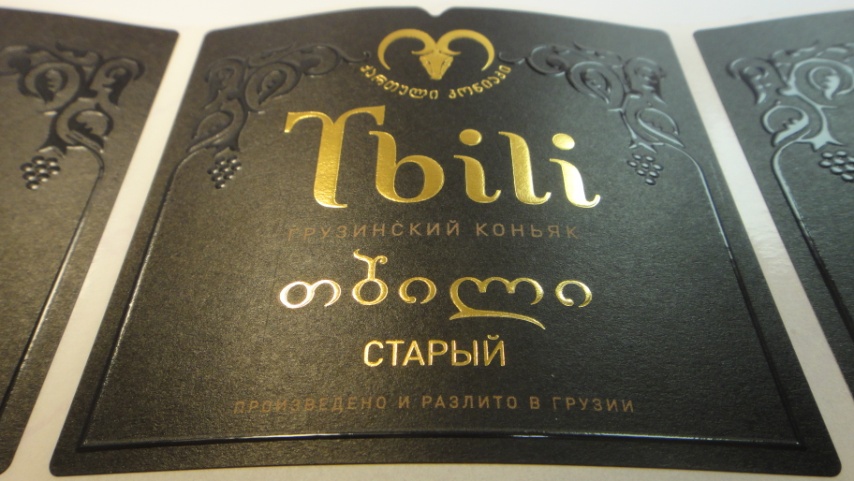 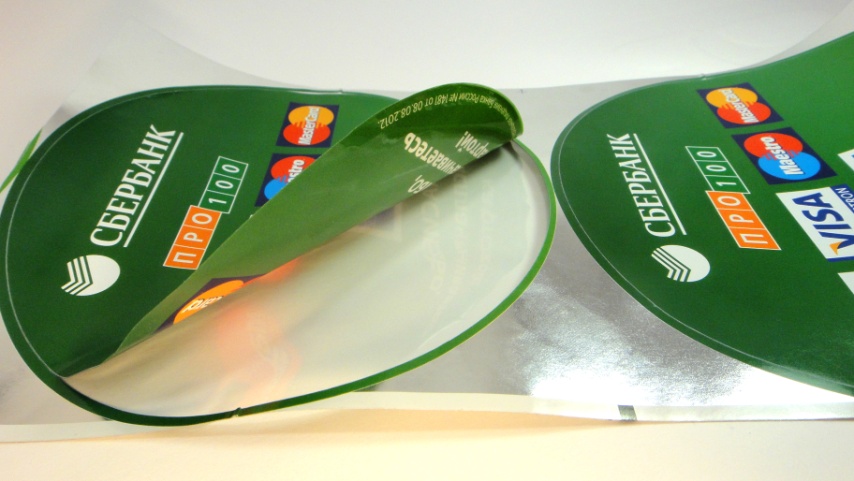 ПАРК ОБОРУДОВАНИЯ
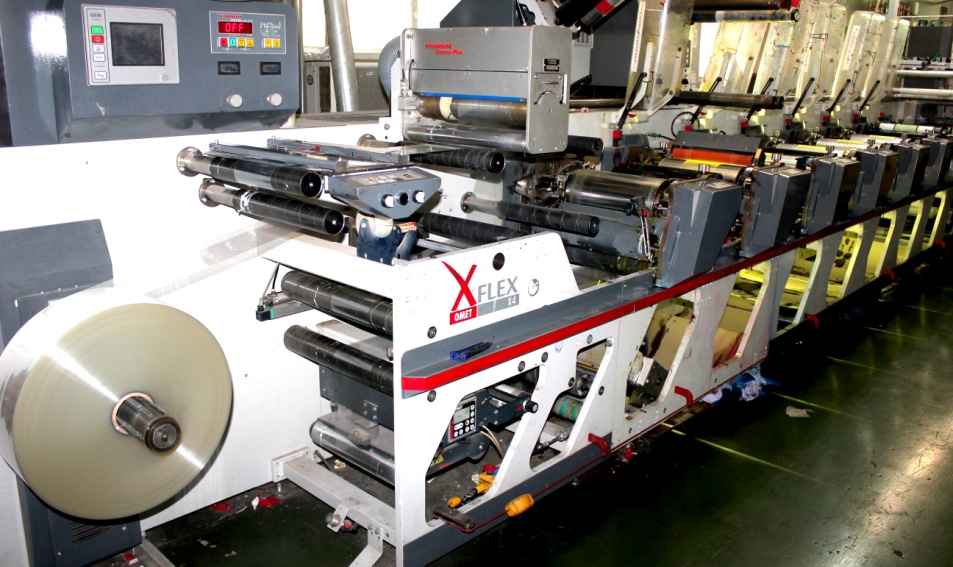 2004 год - Основание компании и покупка цифровой печатноймашины HP Indigo  press 2000 ws, первая на тот момент машина подобного типа в России.
2006 год - Оборудование по послепечатной обработке Sam Meccanica S165 и  S185.
2007 год - Машина высокой печати Gallus R160B, освоены новые технологии в  производстве самоклеящейся этикетки.
2009 год - нами была приобретена техника второго поколения – HP Indigo press ws  4050, которая позволяет помимо печати на самоклеящихся материалах заняться  также гибкой и картонной упаковкой, персонализацией данных и защитой от  фальсификаций.
2012 год - Флексооборудование Omet X4 итальянского производителя  Omet S.r.l.
2012 год - Машина лазерной высечки этикеток Sei Laser
2013 год - Контрольно-перемоточная резательная машинa  Omega HSR 430 мм 
2014 год - Машина высечки In-Mould этикеток 
2013 год - Контрольно-перемоточная резательная машинa Omega HSR 430 мм
2014 год – Машина для рулонной высеки этикеток для IML MQ-420. Страт IML проекта.
2015 год – Покупка второго NewFoil 3500 для тиснения и конгрева этикеток
2016 год -  Трафаретная рулонная машина YueFai 310
2017 год - Флексооборудование Bobst Firenze M3 (COMBAT)
2017 год – Запуск вырубной машины IRS Rietstack  330 для массового выпуска IML
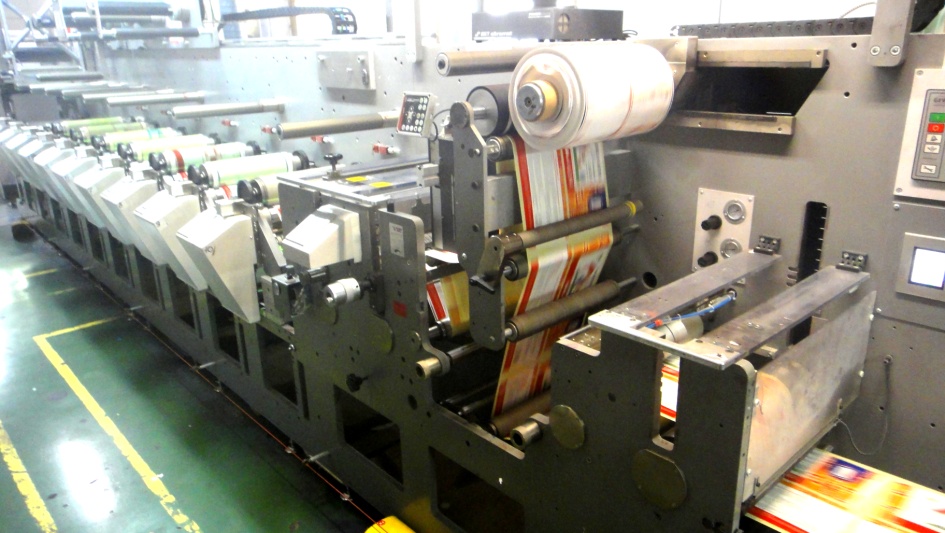 НАША ПРОДУКЦИЯ
Пломбовые этикетки
Двусторонние этикетки
Флюоресцентные этикетки
Голографические этикетки
Scratch - слой
Круговые этикетки
Тканевые этикетки
Многослойные этикетки
Хамелеон
QR-код и штрих-кода
Персонализация
Этикетки любой сложности
ЦИФРОВАЯРУЛОННАЯ ПЕЧАТЬ
Настоящее офсетное качество печати (Использование жидкой краски Electroink, позволяет  получить качество печати, как и на традиционном офсете) ;
Печать красочностью до 7+7 (HP Indigo - технология цифровой печати, допускающая печать в  гораздо более широком цветовом диапазоне, чем в четырехпроцессных красках (CMYK) ;  Широкий спектр материалов);
Малотиражная, многовидовая, пробная и оперативная печать ;
Персонализированная печать (На машине существует уникальная возможность выполнить  нумерацию этикеток, где цифры выполнены вывороткой на полноцветной основе);
Создание двусторонних изображений;
Гибкое управление заданиями (Печать срочных заданий без остановки основного тиража,  возможность внесения изменений в работу «в последнюю минуту»);
Возможность запечатывания оборотной стороны ;  Защитные технологии и защита от фальсификаций ;  Получение мгновенных цветопроб;
Печать по метке
ПРЕИМУЩЕСТВАФЛЕКСОПЕЧТИ
Простые в изготовлении, гибкие формы с высокой тиражностью;
Изображение высокого качества практически на любом материале (бумаге,  картоне, гофрокартоне, металлической фольге, ткани, пленочных полимерах  любого типа и толщины);
Флексография - лучший выбор для печати всех видов этикеток и упаковки;
Флексопечать – это простой и выгодный способ получить продукцию высокого  качества в кратчайшие сроки;
Флексографическое оборудование отличается высокой  производительностью, низкой энергоёмкостью и простотой обслуживания, не  требующего большого числа работников.
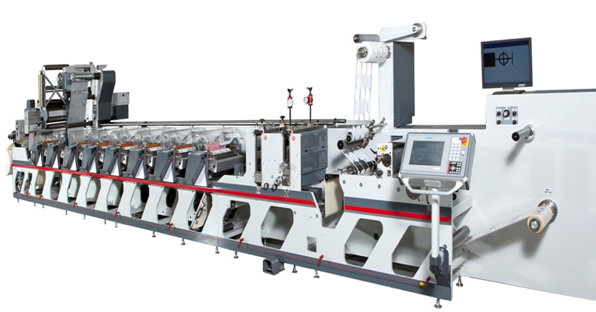 ЛАЗЕРНАЯ ВЫСЕЧКА
Свобода в выборе материала: прозрачные и непрозрачные  пленки, самоклеящиеся бумаги в том числе и окрашенные,  плотностью 250г/м2.
Инновационная	система	позиционирования	этикетки  гарантирует высокую точность резки, сложный контур с  мелкими деталями, прорезание маленьких отверстий и  полостей.
Нет необходимости заказа дорогостоящих штампов и  инструментов на каждую работу.
Гарантированное качество реза в любом цикле реза.
Лазерная резка обеспечивает плавность переходов,  закругленные углы, зубчатые края или специальные  артефакты обработки.
Одновременная лазерная резка, маркировка, гравировка,  перфорация, лазерная персонализация из базы данных за  одну операцию
Дизайн и цветовая гамма, специальные возможности, форма - все эти параметры, влияющие на выбор  потребителя, теперь можно менять так часто, как это необходимо при разработке бренда и превратить этикетку в  главный инструмент стимулирования продаж.
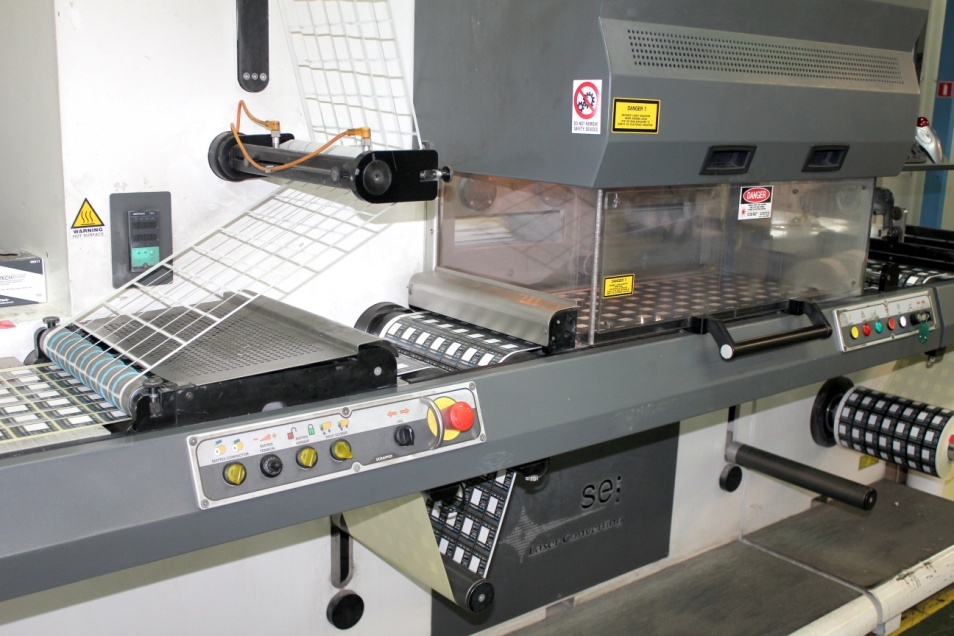 МАТЕРИАЛЫ ДЛЯ ПЕЧАТИ
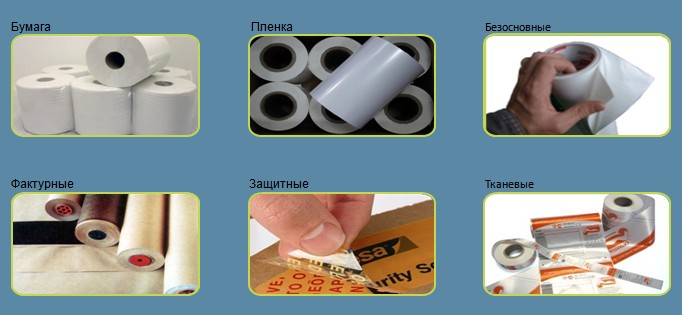 Бумага
Пленка
Безосновные
Тканевые
Фактурные
Защитные
ПОРТРЕТ ЗАКАЗЧИКА
Более 10 000 заказчиков из всех сегментов рынка
5%	3%
4%
6%
Напитки
Промышленная и бытовая химия 
Транспорт и логистика 
Косметика и парфюмерия
Продукты питания  
Розничная торговля 
Офисные товары  
Лекарственные средства
Прочие сферы
6%
39%
7%
10%
20%
КАНАЛЫ ЛИДОГЕНЕРАЦИИ
Яндекс. Директ
Google Ads
Сайт landind.diglabel.ru
Каналы получения заявок с сайта:
Тел.: +7 (495) 133-26-54
+7 (495) 772-79-58 
E-mail: sale4@diglabel.ru
Онлайн чат
Формы обратной связи
Сайт diglabel.ru
Каналы получения заявок с сайта:
Тел.: +7 (495) 119-72-45
E-mail: sale@diglabel.ru
Онлайн чат
Формы обратной связи
WhatsApp: +7 495 772-79-58
Справочники и объявления:
Avito.ru
sbis.ru
moscowmap.ru
catalog.expocentr.ru
allprint.moscow
tipografii-moskvy.ru
asktel.ru
print-index.ru и др.
Соцсеть Instagram:
Тел.: +7 (499)707-29-58
E-mail: instagram@diglabel.ru
Директ
Карты:
Google
Яндекс
2GIS
Zoon.ru
Лиды в Битрикс24
Сайт  runakleiki.ru 
Каналы получения заявок с сайта:
Тел.:  +7  (495) 772-79-58
Формы обратной связи
Соцсеть ВКонтакте:
Тел.: +7 (499) 641-04-30
E-mail: vk@diglabel.ru
Сообщения и чаты
Сайт  inmold-label.ru
Каналы получения заявок с сайта:
Тел.: +7 (495) 772-79-58
E-mail: sale@diglabel.ru
Формы обратной связи
Сайт  цифрофлекс.рф 
Каналы получения заявок с сайта:
Тел.:  +7  (499) 641-04-30
Формы обратной связи
Соцсеть Facebook:
Тел.: +7  (499) 641-04-30
E-mail: facebook@diglabel.ru
Сообщения и чаты
WhatsApp: +7 495 772-79-58
НОВЫЕ НАПРАВЛЕНИЯ РАЗВИТИЯ БИЗНЕСА
Заголовок
Lorem ipsum dolor sit amet, consectetuer adipiscing elit, sed diam nonummy nibh euismod tincidunt ut laoreet dolore magna aliquam erat volutpat.
Заголовок
Lorem ipsum dolor sit amet, consectetuer adipiscing elit, sed diam nonummy nibh euismod tincidunt ut laoreet dolore magna aliquam erat volutpat.
Заголовок
Lorem ipsum dolor sit amet, consectetuer adipiscing elit, sed diam nonummy nibh euismod tincidunt ut laoreet dolore magna aliquam erat volutpat.
Заголовок
Lorem ipsum dolor sit amet, consectetuer adipiscing elit, sed diam nonummy nibh euismod tincidunt ut laoreet dolore magna aliquam erat volutpat.
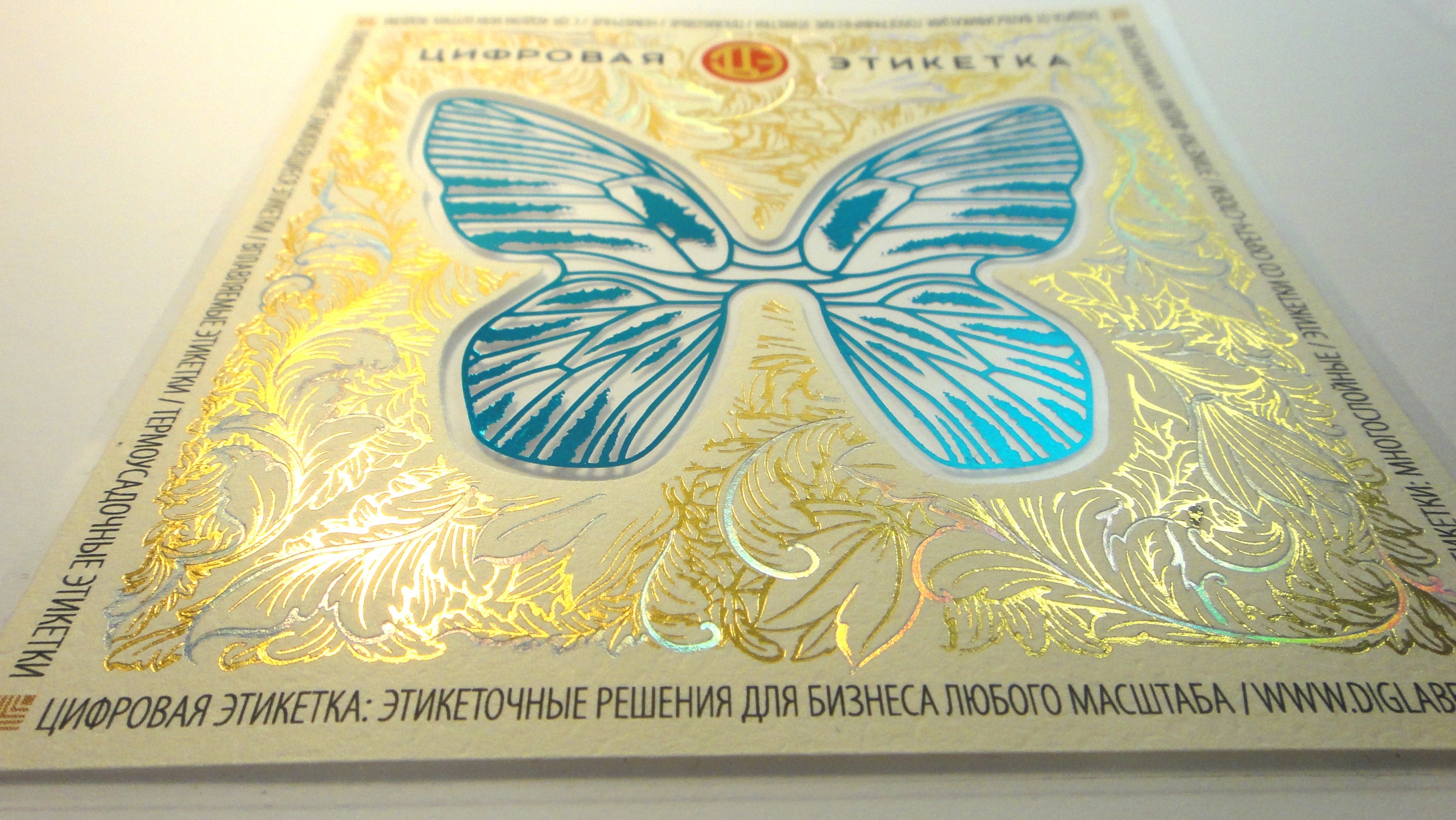 НАШИ КОНТАКТЫ
Москва, ул. Дубининская, д.67с2 
Тел.: +7(495) 772-79-58
sale5@diglabel.ru